بسمه تعالیدانشکده فنی و حرفه ای الزهرا شیرازفایل ارائه محازی درس زبان فنی استاد مربوطه: اسما مدایم زادهترم بهمن 98
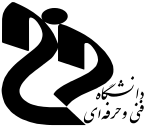 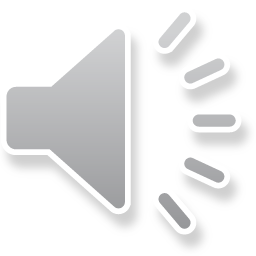 Unit 1Section OneReading Comperhension
The Need for Accounting
What Is Accounting?
Accounting is often called ‘the language of business.’ However, this phrase probably understates the cases, because the need to understand accounting and its uses is important to all segments of society.
Accounting is a discipline which accumulates, reports, and interprets financial information about the activities of an organization in order that intelligent decisions can be made about and for the organization. Simply stated, accounting is concerned with communicating financial information. A more traditional definition of accounting is:
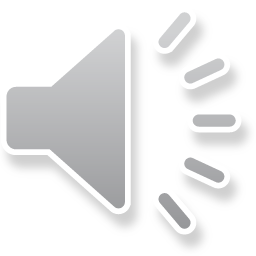 Accounting is the art of recording, classifying, and summarizing in a significant manner and in terms of money, transactions and events which are, in part at least, of a financial character and interpreting the results thereof
The first part of this definition- recording, classifying, and summarizing describes the bookkeeping aspects of accounting. Although bookkeeping is one aspect of accounting, ‘interpreting the results’ is of far greater importance
The interpretation of financial information provides the basis for decision making. The decision-making aspect makes accounting an exciting discipline with national and international implications.
Accounting includes not only the maintenance of accounting records, but also the design of efficient accounting systems, the performance of audits, the development of forecasts, income tax work, and the interpretation of accounting information.
A person might become reasonably proficient bookkeeper in a few weeks or months; however to become a professional accountant requires several years of study and experience.
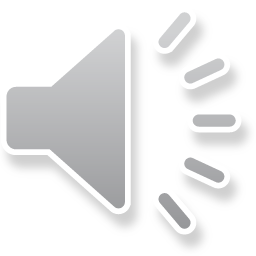 The Purpose and Nature of Accounting
The underlying purpose of accounting is to provide financial information for decision making about an economic entity. The economic entity we concentrate upon is a business enterprise.
Business executives and managers need the financial information provided by an accounting system to help them plan and control the activities of the business. For example, management needs answers to such questions as the profitability of each department of the business, the adequacy of the company’s cash position, and the trend of earning.
Many businesses also compile non financial information needed for decision making. An airline, for example, must have information about on time arrivals, repair schedules, and physical examinations of flight crews.
The use of computers makes possible the operation of a management information system (MIS) which provides decision makers with both financial and non financial information. The accounting system is most extensive and important component of a management information system because it is used by the entire business entity and by outsiders as well.
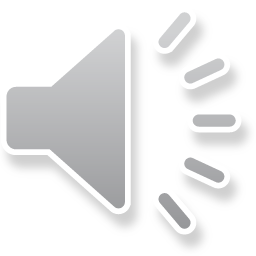 Financial information about a business is needed by many outsiders. These outsiders include owners, bankers, other creditors, potential investors, labor unions, government agencies, and the public, because all these groups have supplied money to the business or have some other interest in the business that will be served by information about its financial position and operating results.
A labor union, for example, needs to be informed on a company’s financial strength and profits before beginning negotiations for a new labor contract. Remember that every individual as well as every business must make economic decisions about the future. Therefore, everyone needs some understanding of accounting as a basis for making sound decisions.
To emphasize our basic concept, the goal of the accounting system is to provide useful information to decision makers. Thus accounting is the connecting link between decision makers and business operations.
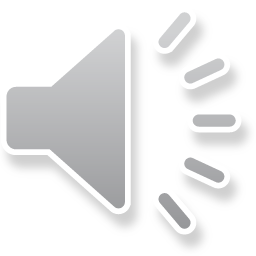 Accounting Profession
With an appreciation of what accounting is, you can now begin to understand what an accountant does. The profession of accounting covers four major areas: (1) private accounting, (2) public accounting, (3) governmental accounting, and (4) teaching.
Private accounting. Simply stated, accountant in private accounting works with the accounting system of a specific entity, usually a business firm. The chief accounting officer of a business is usually called the controller, in recognition of the use of accounting data to control business operations.
The controller manages the work of the accounting staff. He or she is also a part of the top management team charged with the task of running the business setting its objectives, and seeing that these objectives are met. In a large business, accountant’s work may be divided into such areas as financial accounting, internal auditing, tax accounting, cost accounting, forecasting, and management accounting.
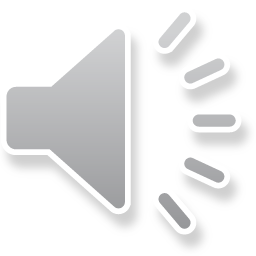 Public accounting. The certified public accounting- usually referred to by the initials CPA- offers a variety of accounting services to the public, in much the same way as a lawyer, an architect or a physician does. CPA firms vary in size from one person practices to large, international organizations with several thousand professional accountants. The CPA certificate is a license to practice granted by the state on the basis of an examination and evidence of practical experience.
The principal function of CPAs is auditing. Persons outside the business, such as bankers and inventors attach great importance to the annual audit report by the CPA firm. Many CPA firms offer their clients a wide range management consulting services like studying the feasibility of installing a computer-based accounting system, of introducing a new product line, or of merging with another company.
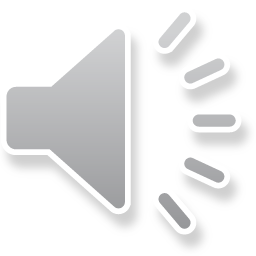 Governmental Accounting. Government officials rely on accounting information to help them direct the affairs of their agencies just as do the executives of corporations. However, accounting for governmental activities requires a somewhat different approach because the objective of earning a profit is absent from government agencies. Every agency of government at every level must have accountants in order to carry out its responsibilities. Universities, hospitals, and other not-for-profit institutions also follow a pattern of accounting that is similar to governmental accounting.
Teaching. For some reason, almost any discussion regarding the role of the accounting excludes the teaching profession. Nevertheless, if it were not for the accounting professor, there would never be enough accountants to fulfill the needs of society for financial information. The teaching profession provides an opportunity to guide individuals toward a satisfying career.
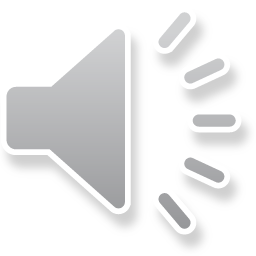 Farsi equivalents of the terms
*  interpret                                                                                                        تفسیر      *  financial information                                                                   اطلاعات مالی*  organization                                                                                               سازمان* transactions                                                                                               معاملات*  interpreting the results                                                                   تفسیر نتایج*  bookkeeping                                                                                          دفترداری*  decision making                                                               تصمیم گیری* accounting systems     سیستم های حسابداری                                   *  audits                                                                                                  حسابرسان* forecasts                                                                                                   پیش بینی*  income tax work                                                                         مالیات بر درآمد* economic entity                                                               واحد اقتصادی* profitability                                                                                             سودآوری   *  cash position                                                                          وضعیت نقدیندگی                                                                               * non financial information                                                     اطلاعات غیرمالی* management information system                    سیستم حسابداری مدیریت   * decision makers                                                                         تصمیم گیرندگان* outsiders                                                      استفاده کنندگان برون سازمانی*  owners                                                                                                          مالکان
*  creditors                                                                                                      اعتباردهندگان*  labor unions                                                                                   اتحادیه های کارگری*  investors                                                                                                     سرمایه گذاران* Financial strength                                                          توان و قدرت مالی                                         * private accounting                                                    حسابداری خصوصی* public accounting                                                        حسابداری عمومی*  governmental accounting                                             حسابداری دولتی*  accounting staff                                                        کارمندان حسابداری* financial accounting                                                        حسابداری مالی* internal auditing                                                           حسابرسی داخلی* tax accounting                                                             حسابداری مالیاتی*  cost accounting                                حسابداری بهای تمام شده (صنعتی)* management accounting                                               حسابداری مدیریت* annual audit report                                          گزارش سالانه حسابرسی* corporations                                                             شرکت های سهامی* governmental activities                                               فعالیت های دولتی*  not-for-profit institutions                                       موسسات غیرانتفاعی